The Structure of DNA
What is DNA?
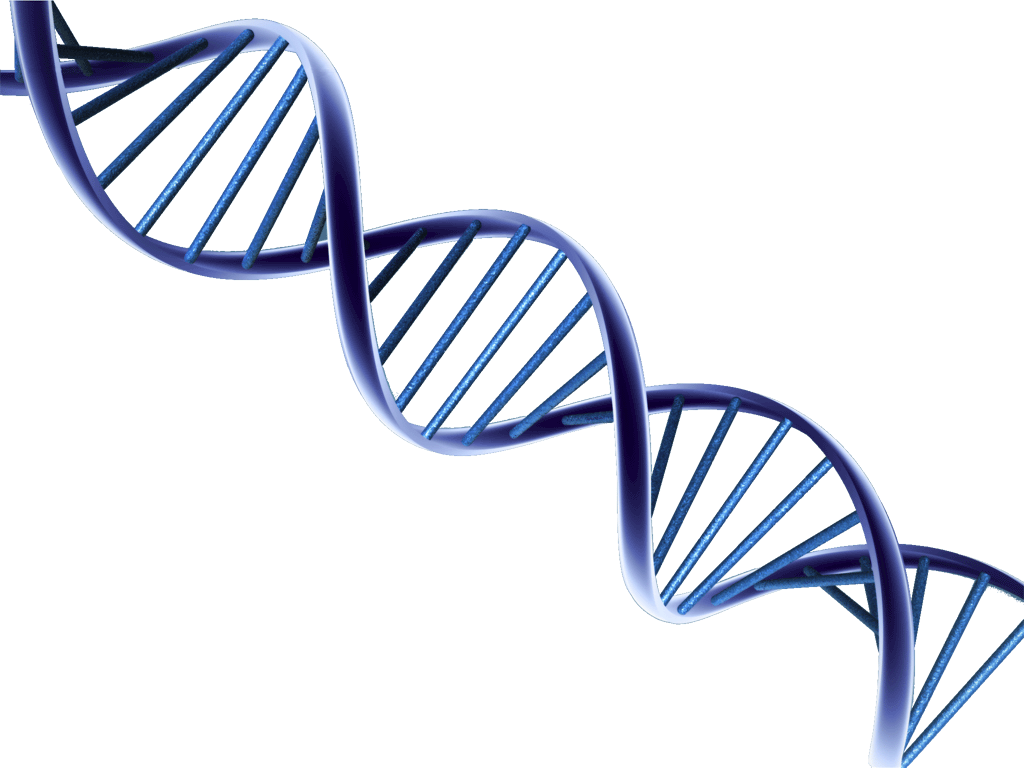 A bit about DNA…
DNA is the genetic material found in cells
Stands for: “Deoxyribonucleic Acid”
Is made up of repeating nucleic acids
It’s the “Unit of Heredity”
Where is it found?
DNA is found in the cytoplasm of prokaryotes and the nucleus of eukaryotes






The nucleus of a human cell contains 30,000 or more genes in the form of DNA called a genome
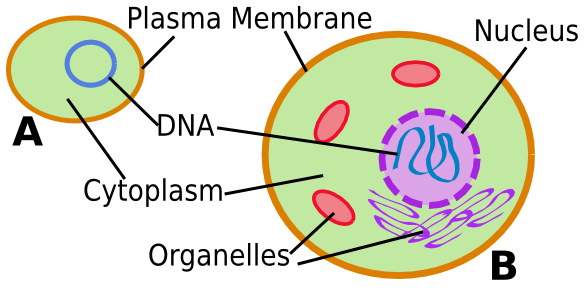 Function of DNA
Purpose: DNA controls the production of proteins in the cell
This is essential to life!
DNA  RNA   Proteins
Structure of DNA
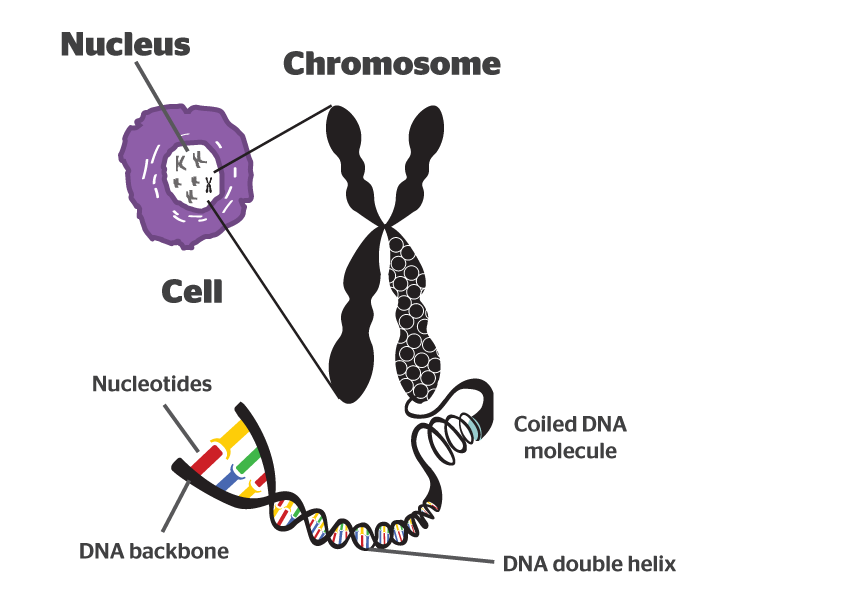 DNA is packaged tightly into pieces called chromosomes  that are visible during cell division

Each chromosome includes several thousand genes

Each gene contains the directions to make one or more proteins
Proteins are made of amino acids

These proteins play a key role in the way we look and grow…ever hear someone say “it’s in your genes?”
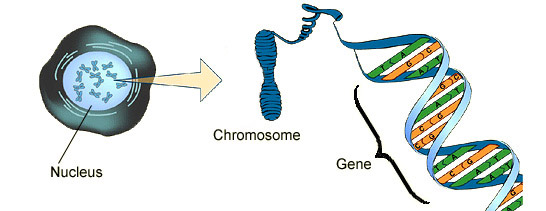 Structure of DNA
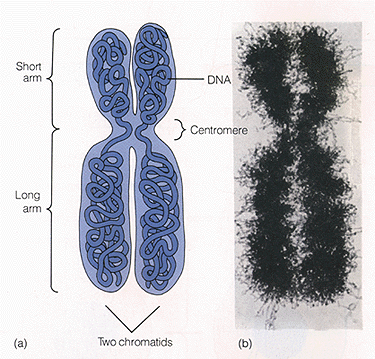 One 
Chromosome
Contains many genes
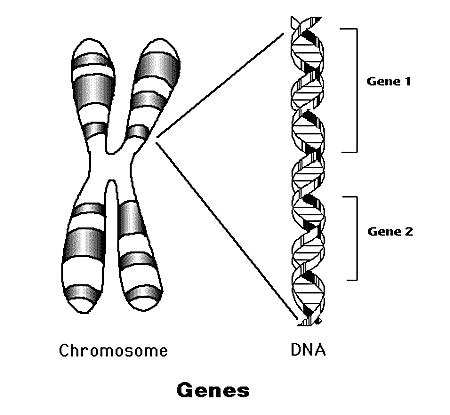 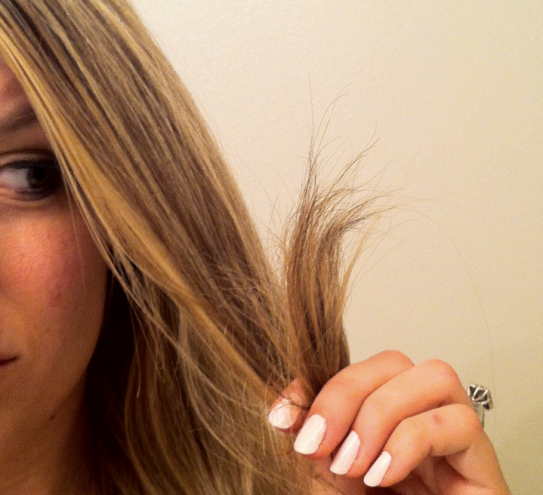 Each gene codes for a protein
Ex. Keratin protein
Specialization
Specialization
In embryo, all genes on the DNA is “on”. This undifferentiated cell (stem cell) can develop into any type of cell.
Specialization occurs when certain genes are turned “off” and other genes remain “on” – making a particular type of cell
Ex. Muscle cells and Nerve cells in your body have the same DNA, but they have different genes activated.
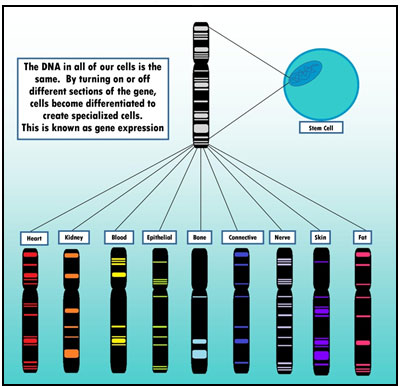 But what does DNA look like?
Think of DNA as a spiral staircase!
DNA is comprised of two strands that twist around each other, called a double helix
Discovered by Watson and Crick in 1953
“Twisted ladder structure”
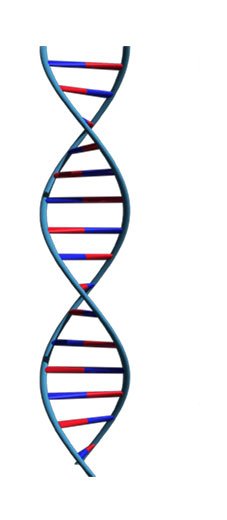 Structure of DNA
DNA is a made of building blocks called nucleotides
A nucleotide is made of:
one phosphate
one 5-carbon sugar (called deoxyribose)
one nitrogen base
Adenine
Thymine
Guanine
Cytosine
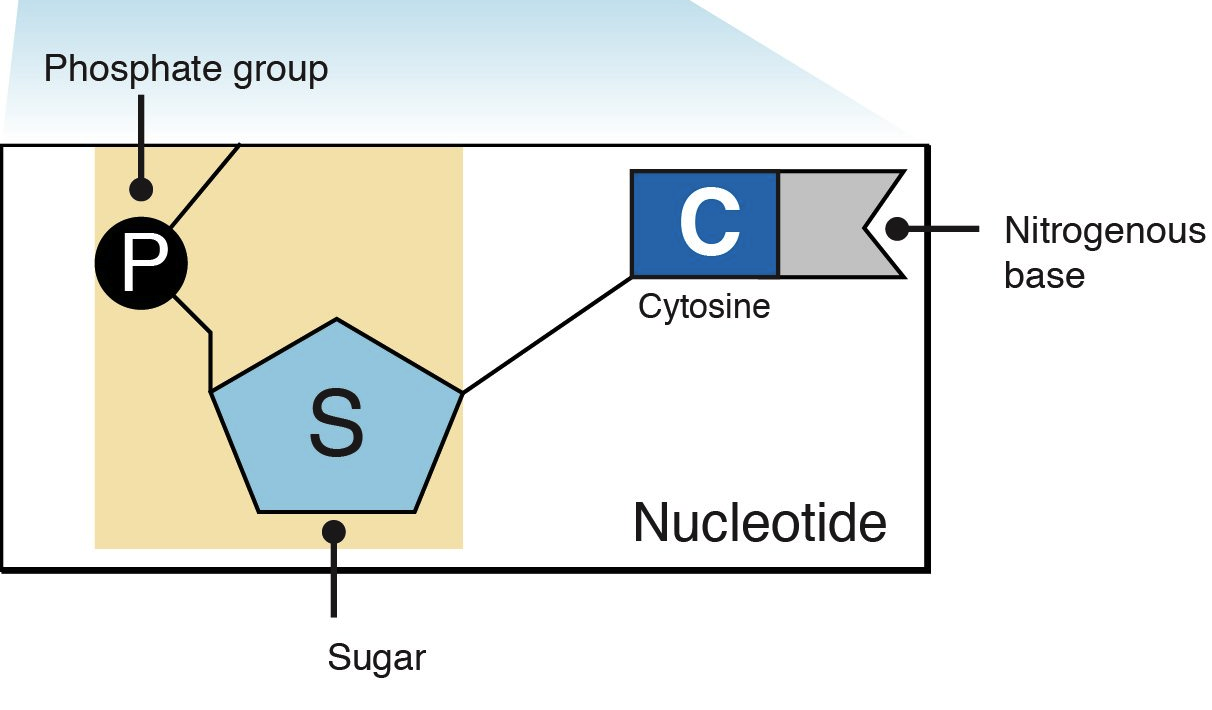 Structure of DNA
Nucleotides put together make up the DNA strand!
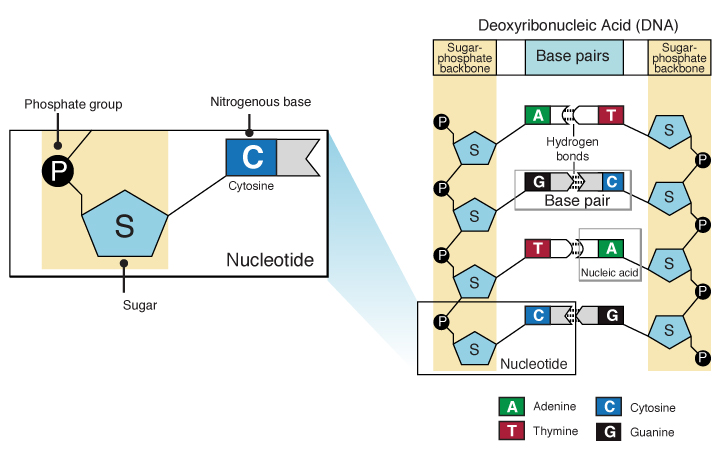 Parts of DNA: Sides
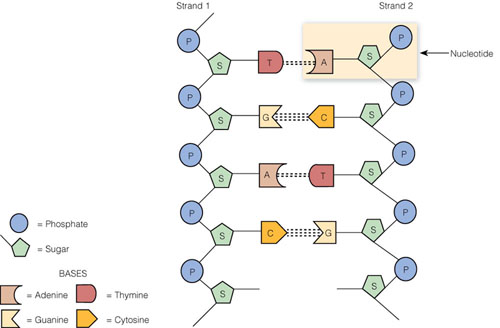 The sides, or “backbone” of the DNA are composed of alternating phosphate-sugar groups
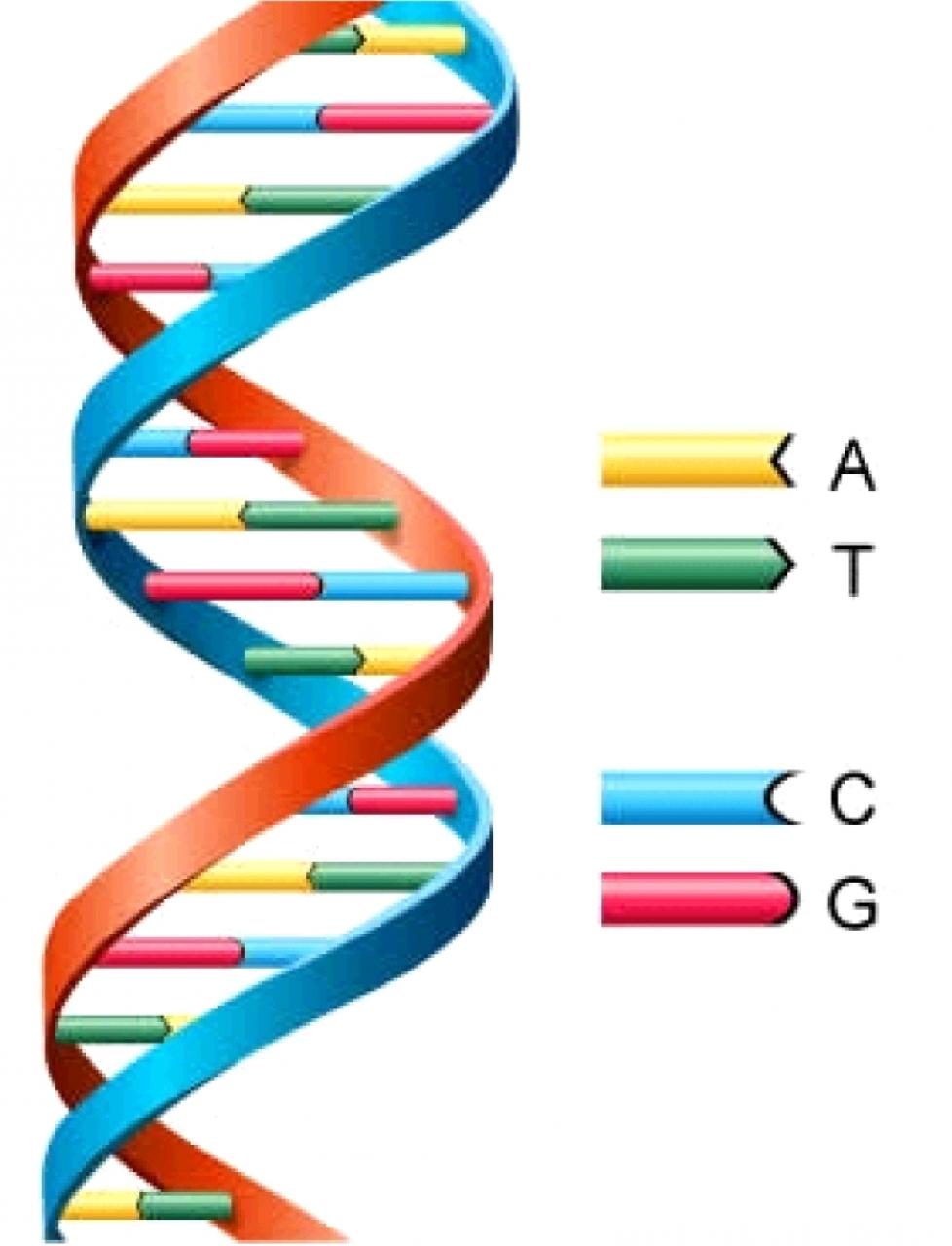 Parts of DNA: Bases
Each “rung of the ladder” is made up of complementary nitrogenous base pairs
The four bases are A (adenine), T (thymine), G (guanine), and C (cytosine)
A pairs with T  (2 H Bonds)
 G pairs with C (3 H Bonds)
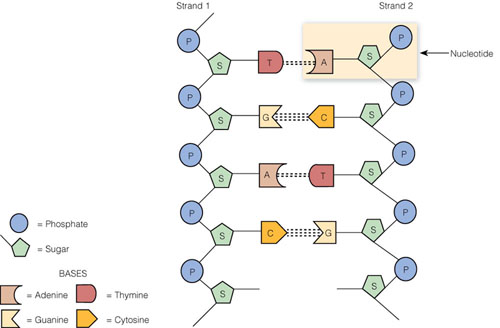 Nitrogenous Base Pairs
They form weak hydrogen bonds that hold the DNA strand together and are the reason DNA can be replicated
A::T forms 2 H-bonds, and C:::G forms 3 H-Bonds
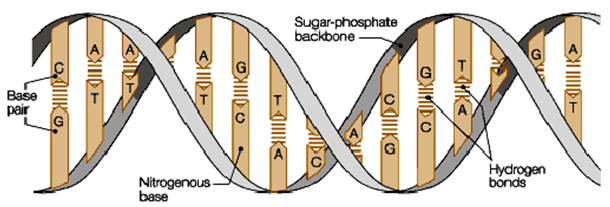 DNA REPLICATION
Making a new strand
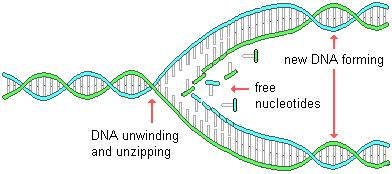 DNA Replication
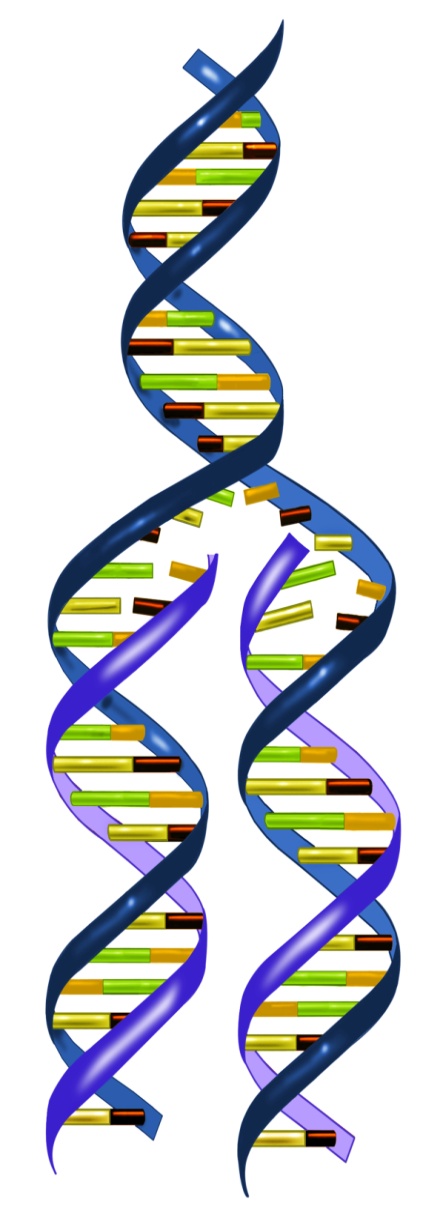 DNA replication is the process of producing 2 identical replicas from one original DNA molecule
Replicate means “to copy”

During replication, the DNA molecule separates into two strands, and builds two new complimentary strands using the base pairing rules (A::T, C:::G)

The molecule is unwound and “unzipped” with the help of helicase, an enzyme!
Steps in DNA Replication
Step 1: DNA unwinds, then “unzips,” exposing the N-bases (remember, the bases are ATCG)

Step 2: New DNA N-bases are added to each side of the molecule, making two separate strands
If the unzipped side read ATCG, then TAGC would be added to that side. Now it is an independent strand!
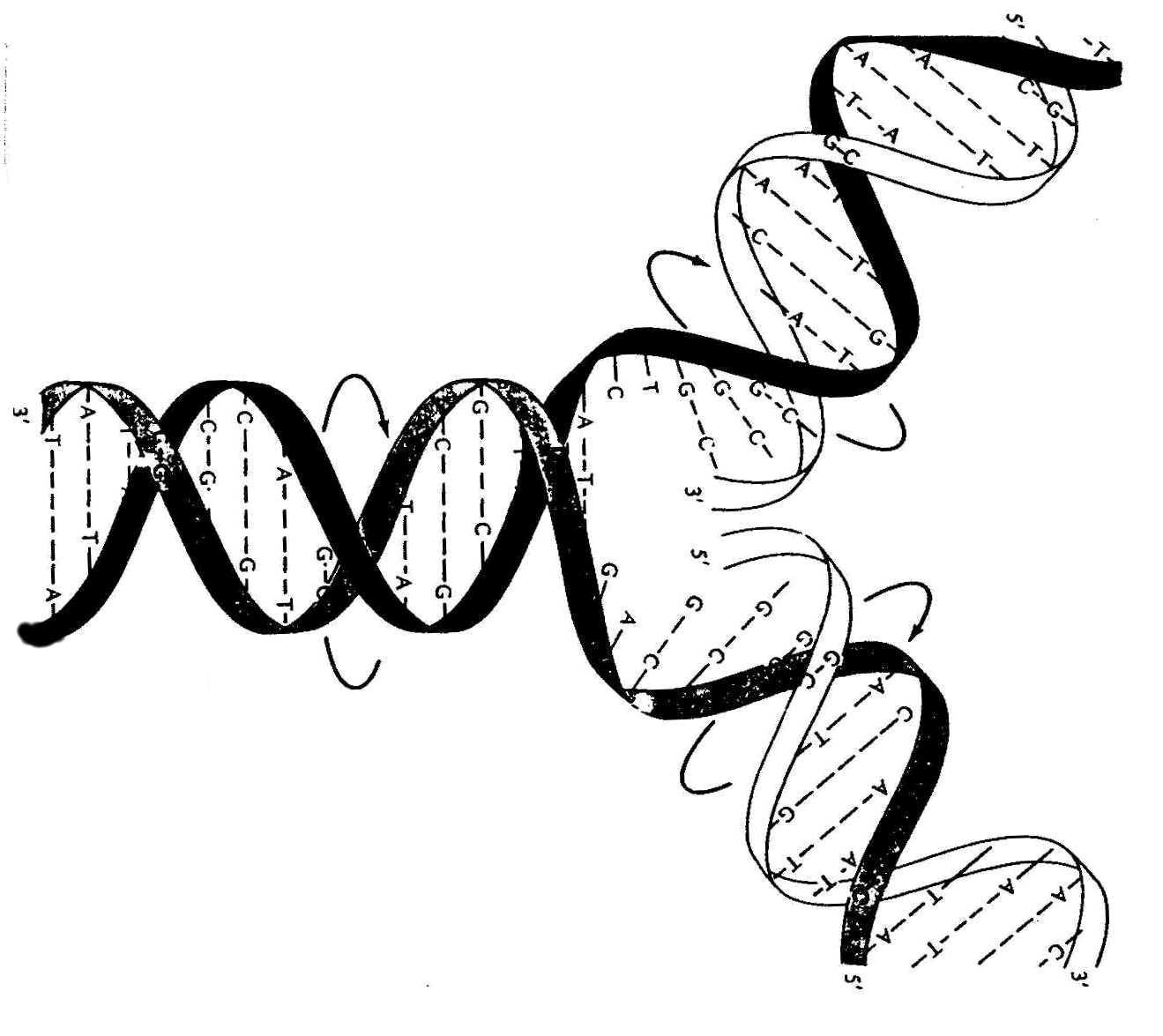 http://www.youtube.com/watch?v=hfZ8o9D1tus
DNA Replication
Each new DNA strand (daughter chromosome) is made up of 1 strand from the original DNA (blue) and one new strand (red)
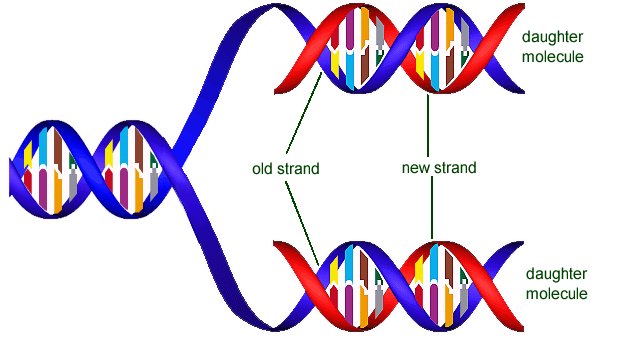 Complementary Base Pairs
Given one strand, you can always find the other strand using base pairing rules!

Let’s practice! 
If the DNA sequence of bases on one strand was G C T A C A T, what would the complementary side be during replication?
C G A T G T A
DNA REPLICATION
https://www.youtube.com/watch?v=z685FFqmrpo
The Cell Cycle
How does a cell grow and divide?
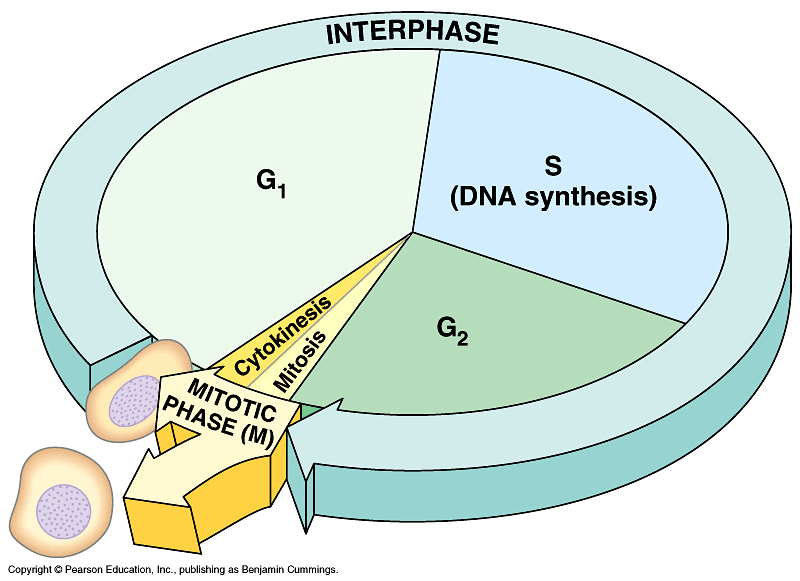 The Cell Cycle
The Cell Cycle describes the life of a cell from birth to death
There are three main parts of the cycle:
Interphase-Normal cell activities; broken up into 3 parts
Mitosis-The process of cell division (1 cell becomes 2!)
Cytokinesis-The division of the organelles and cytoplasm following mitosis
Cell Cycle Detailed
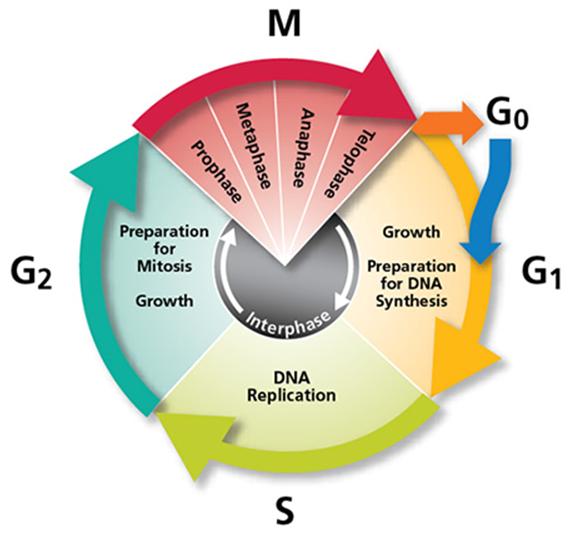 Interphase is indicated in grey-it is the longest phase of the cycle, broken into 3 parts
Mitosis is indicated in pink-we will discuss the stages of mitosis later!
The Cell Cycle: Interphase
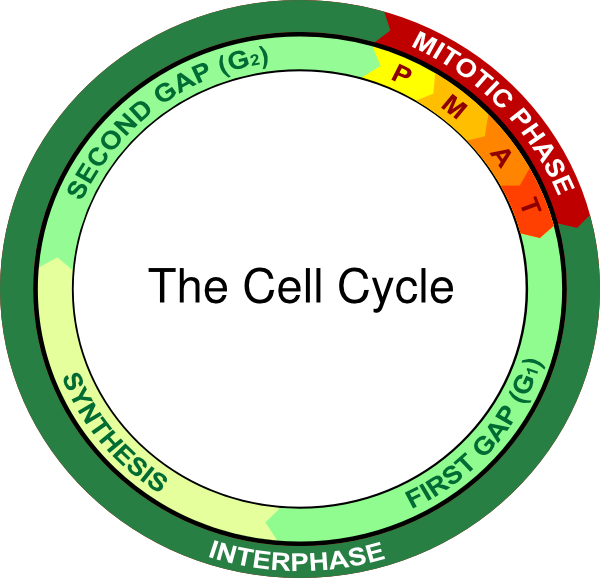 G1 phase (Gap/Growth 1)-Period of cell growth
Cells can remain in the G1 phase indefinitely
Called G0

S phase (Synthesis)-Period when DNA replication occurs
Once a cell copies its DNA, it must divide
S phase allows daughter cells to have exact copy of parent DNA after division!

G2 phase (Gap/Growth 2)-Cell growth and preparation for Mitosis
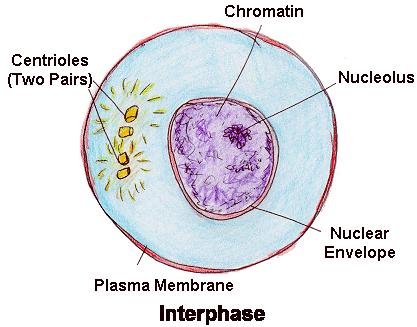 The Cell Cycle: Mitosis
Mitosis is a form of asexual reproduction-means only 1 organism required
Occurs in response to the body’s need for growth and repair
4 stages of mitosis: Prophase, Metaphase, Anaphase, Telophase 
We’ll talk more about this in a bit!
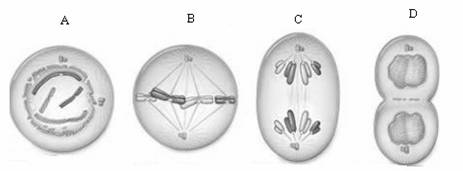 Cytokinesis
The cell cycle ends with cytokinesis the division of the cytoplasm
Accompanies mitosis
This means one cell has divided into two cells, and those two cells can continue with their own independent cell cycles!
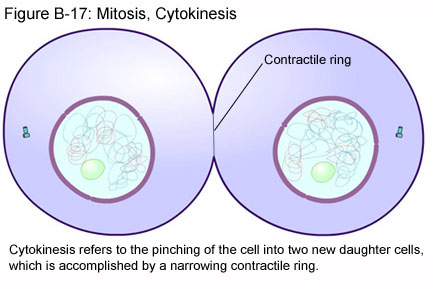 The Cell Cycle
http://highered.mheducation.com/sites/0072495855/student_view0/chapter2/animation__how_the_cell_cycle_works.html
Regulation of the Cell Cycle
Cyclins-Proteins that regulate the rate of the cycle
Internal regulation-cell cycle can’t proceed until certain levels of these proteins are reached (ex. Poor nutrition cell stays in G1)
External regulation-cycle can speed up or slow down
Do you think a paper cut on your finger would cause the cell cycle to speed up or slow down?
Cell Cycle Checkpoints
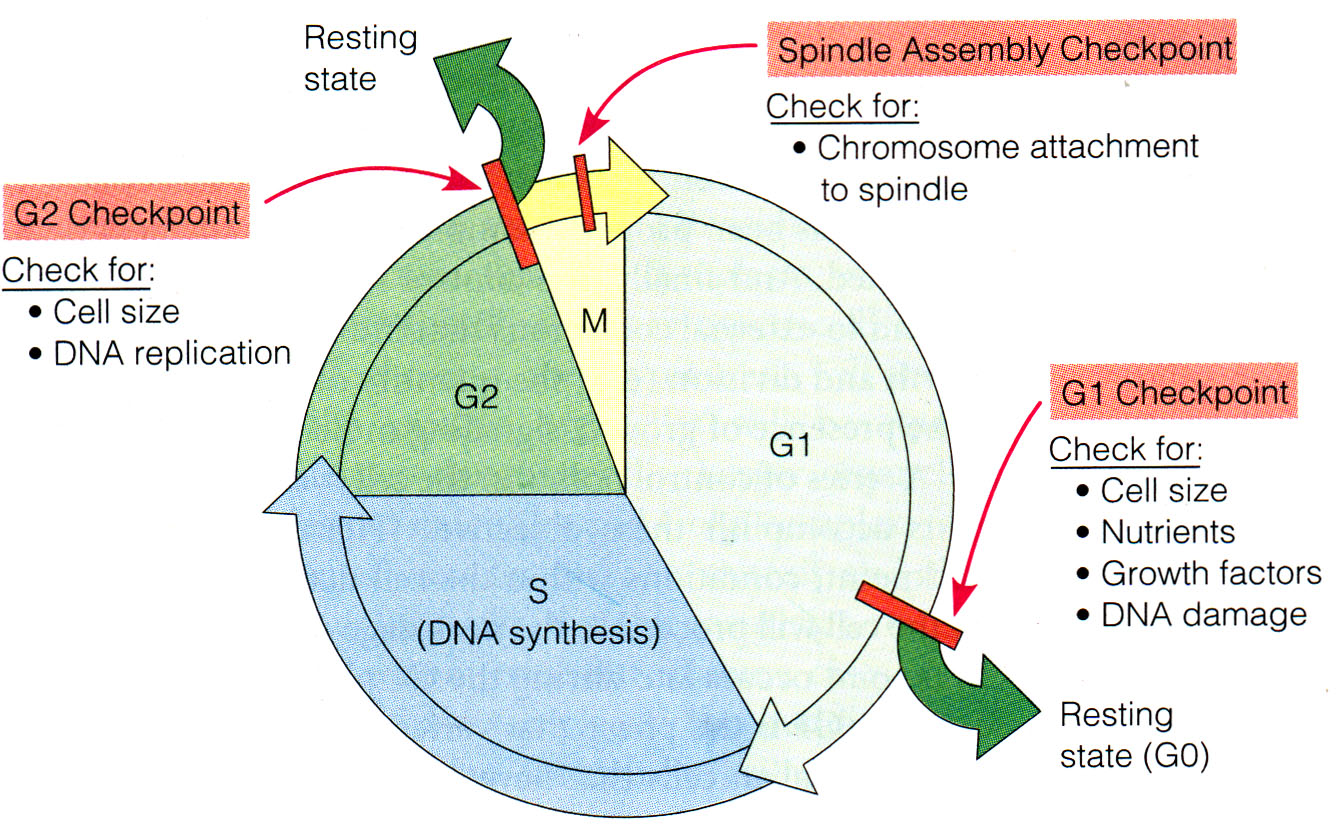 Case Study: Cancer
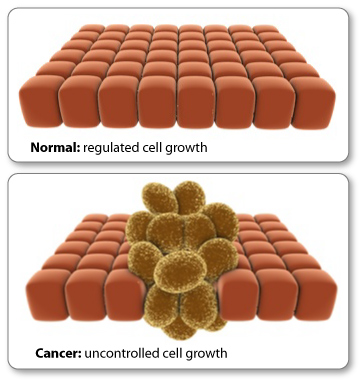 Sometimes errors in the cell cycle can lead to cancer-
Errors can be genetic or due to an environmental toxin
Internal regulation error followed by external; cells cannot “feel” their neighbors, and thus begin uncontrolled division 
Lack density dependence  (tumor) and anchorage dependence (metastasized cancer cells)
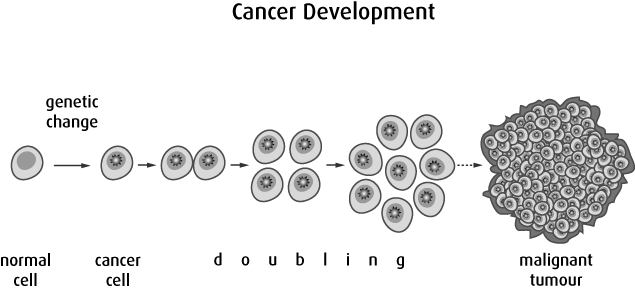 Mitosis
Stages of Asexual Cell Division
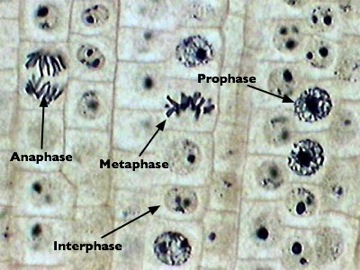 The Cell Cycle
Recall that the cell cycle is made up of three main parts
Interphase (G1, S, and G2)
Mitosis
Cytokinesis
Mitosis refers to the division of the cell 
Asexual reproduction for unicellular eukaryotes
Occurs in response to the bodies need for growth and repair
More About Mitosis
Occurs in eukaryotes
1 cell divides to produce 2 daughter cells
These cells are identical to the original cell same number of chromosomes!
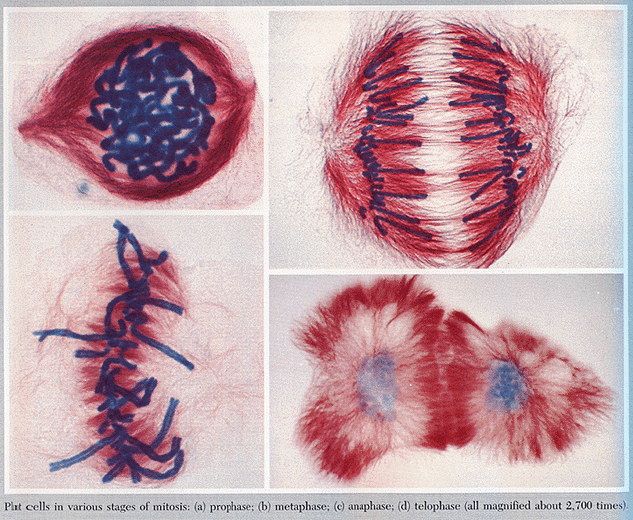 The Stages of Mitosis
What happens when the cell leaves interphase and is ready to begin division…?
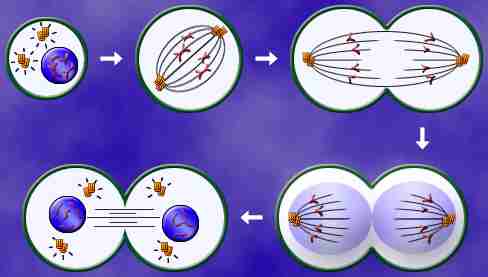 Stage 1: Prophase
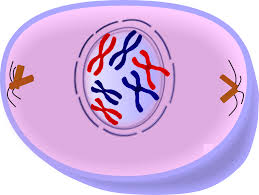 What Happens?
Nuclear membrane dissolves
Chromatin condenses into chromosomes
Chromatin: uncondensed DNA (looks like spaghetti)
Chromosome: condensed DNA (looks like X’s)
Centrioles move to opposite ends of the cell
Spindle forms and spindle fibers extend from one side to the other
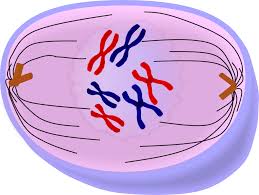 Stage 2: Metaphase
What Happens?
Centromeres (middle of chromosome) attach to spindle fibers 
Chromosomes are pulled to the middle of the cell
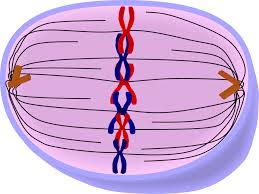 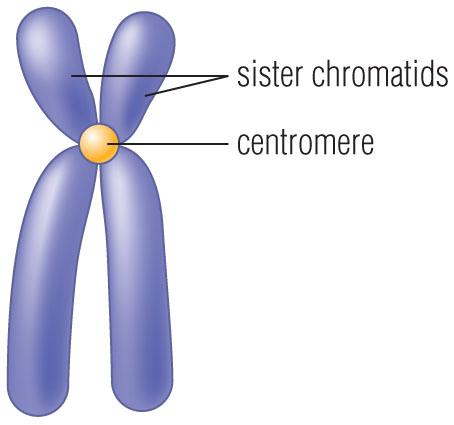 Stage 3: Anaphase
What Happens?
Spindle fibers pull chromosomes apart 
Each sister chromatid moves toward opposite end of the cell
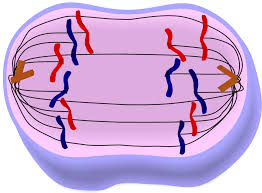 Stage 4: Telophase
What Happens?
Nuclear membrane reforms
Spindle fibers disappear
Animal Cells: 
Cell membrane pinches
Plant Cells: 
New cell wall begins to form
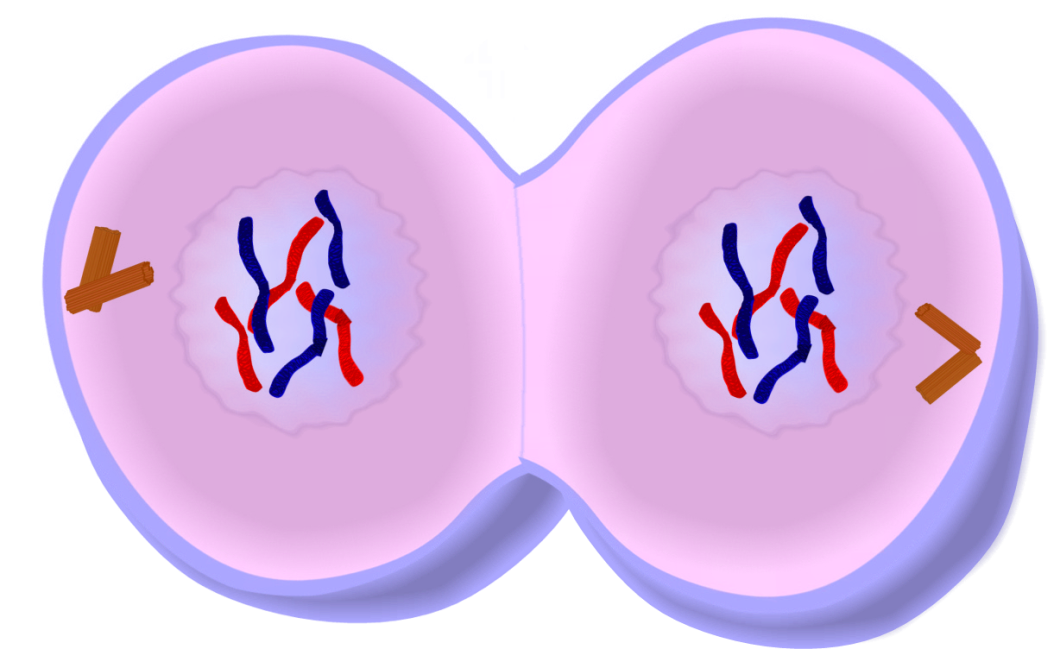 Cytokinesis
What happens?
Division of the cytoplasm and organelles
1 cell is now 2 identical cells!
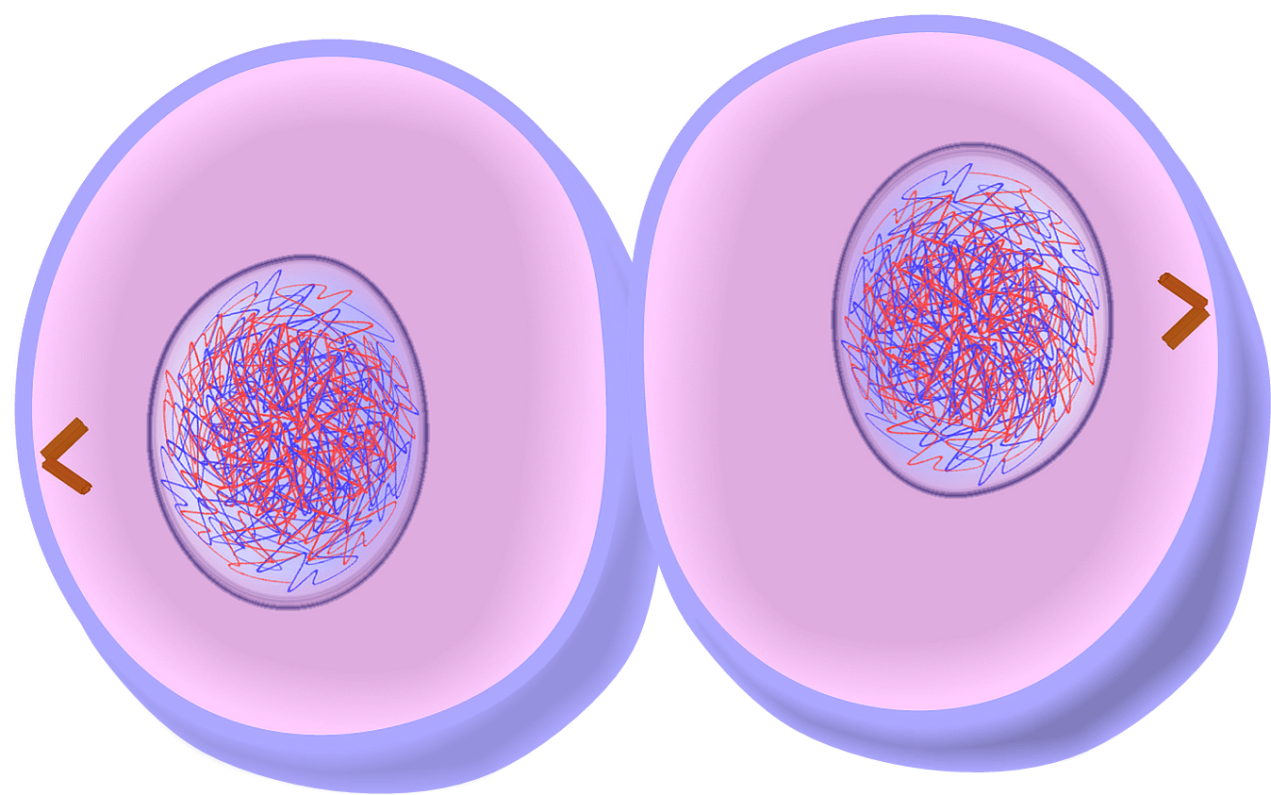 Stages of Mitosis
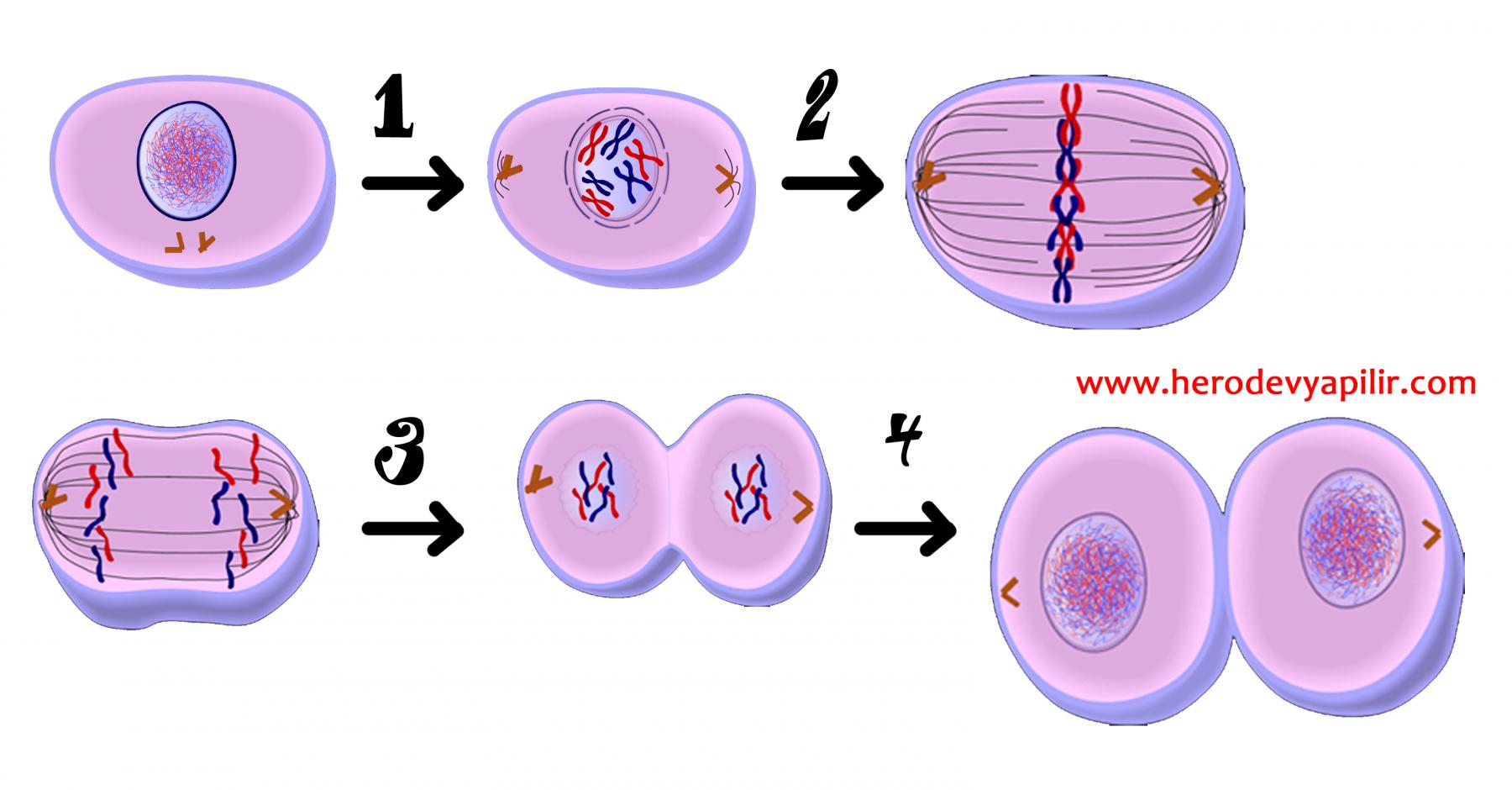 INTERPHASE		PROPHASE		METAPHASE
ANAPHASE		    TELOPHASE
CYTOKINESIS